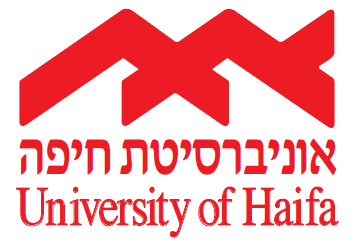 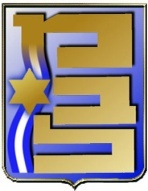 קורסים במדע המדינה ומסלולי לימודד"ר ענת שטרן
פרופ' גבי בן דור
קורס מבוא: תשתית הביטחון הלאומי
1
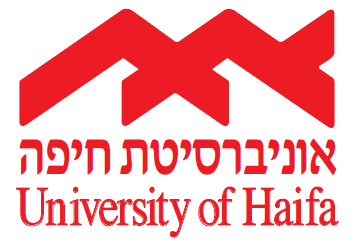 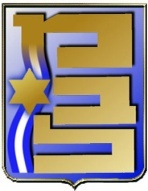 מושגי יסוד בביטחון לאומי בישראל (לשעבר תשתית הבטל"ם)
פרופ' גבי בן דור
קורס מבוא: תשתית הביטחון הלאומי
2
מטרת הקורס
הטמעת מושגים מרכזיים בביטחון לאומי ודיון בהם כמצע ידע בסיסי לשנת הלימודים
דיון מעמיק בתיאוריה ובפרקטיקה של הבטל"ם בכלל ובהקשר הישראלי בפרט
מושגי יסוד בביטחון לאומי - שיטה
הקורס מתקיים בעונת תשתית ומהווה פרק פתיחה לשנת הלימודים. 
סה"כ 16 משכים 
בקורס חמישה נושאים עיקריים, כל נושא מורכב מהרכיבים הבאים:
הרצאת תשתית ידע ותיאוריה של פרופ' בן דור
הרצאת מרצה חוץ פרקטיקן
עיבוד צוותי
משוב מ"ד מושגי יסוד בביטחון לאומי
נושאים עיקריים בהם ידון הקורס
מבוא לביטחון לאומי וביטחון securitization
דמוקרטיה וביטחון לאומי
מה מניע מדינות – ערכים ואינטרסים
עוצמה
מרכיבים פוליטיים ומדיניים של הביטחון הלאומי
סיכום הקורס
נושא לדוגמא –מרכיבים פוליטיים ומדיניים של הביטחון הלאומי
הרצאה של פרופ' גבי בן-דור
הרצאה של בוגי יעלון או עמוס הראל מהארץ
עיבוד צוותי
קריאת חובה:
גרהאם אליסון, "דגמים מושגיים ומשבר הטילים בקובה", בתוך גלבוע איתן (עורך), יחסים בינלאומיים:  מקראה, עם עובד (תל אביב), 1978, עמ' 99-131.
אליהו וינוגרד ואח', "כמה הערות כלליות על תרבות של שיח ושל קבלת החלטות", הוועדה לבדיקת אירועי המערכה בלבנון 2006, דין וחשבון סופי, כרך ב', (2008), עמ' 539-537.
נושאים פתוחים
שם הקורס
פריסת המשכים (מתכתב עם מפגשי רשת)
החלטה על המרצים האורחים (עוזי ארד? עומר בר-לב או מירב מיכאלי? עמוס הראל או בוגי יעלון)
מועד והיקף מטלת סיום (תשובה לדוגמא)
החזרת עבודות בצירוף ציון והערות מילוליות
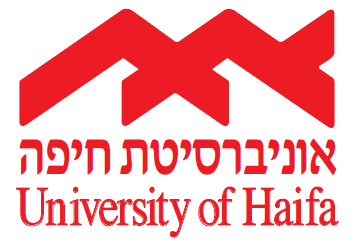 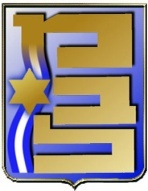 גישות ואסכולות במדע המדינה
פרופ' גבי בן דור
קורס מבוא: תשתית הביטחון הלאומי
9
מטרת הקורס
ניתוח והערכה של הגישות המודרניות במדעי החברה בכלל ומדע המדינה בפרט בדגש על מקומן בהתפתחות הביטחון הלאומי בראייה רב-תחומית.
הקורס מתקיים בעונת התשתית
10 משכים במסגרת ימי אוניברסיטה
ציוני המשוב
גישות ואסכולות שיידונו בקורס
ביטחון לאומי וכלים במדע המדינה
ביטחון לאומי ומעמדו כדיסציפלינה
ביטחון לאומי והגישה הלגאלית פורמאלית
הגישה הפסיכולוגית
הגישה התרבותית
הגישה הרציונאלית
הגישה המוסדית מבנית
מושגי יסוד ביחב"ל (גישה ריאליסטית וליברלית)
גישות ואסכולות המדע המדינה – משוב מ"ד
משוב מ"ג - במחזור מ"ג הובעה אי שביעות רצון גבוהה מהקורס, עד כדי אי הבנת מטרתו ומשמעותו (ציון משוב: השיג מטרתו 2.26 איכות ההוראה 2.48)
ציון משוב מ"ד להרצאות במליאה  3.38 "העברת התכנים במליאה משעממת ולא יוצרת ענין, לעדכן מצגות".
שיפור משמעותי לעומת שנה שעברה: 4.09 לעומת 2.26, איכות ההוראה של המרצה מקבלת ביקורת- 3.38  לעומת 2.48. איכות התרגולים הצוותיים זוכים לציונים גבוהים מאוד 5.44.
גישות ואסכולות שיטה
על מנת להעמיק את רמת הבקיאות בחומר יעביר כל חניך רפראט על אחת מן הגישות (בדרך כלל בזוג אך יתכן גם כיחיד). ויוביל דיון צוותי בנושא
הרפראט ינתן בשבוע שלאחר הרצאתו של פרופ' בן דור
פרופ' בן דור יתדרך את החניכים מיד לאחר תום ההרצאה
חניכה והכוונה של החניכים נעשית בפועל על ידי מדריכי הצוותים בהתאם לתדריך של פרופ' בן דור
ציון עבור הרפראטים בסך 30% ניתן ע"י מדריכי הצוותים.
גישות ואסכולות - דוגמא
שבוע 1
שיעור של פרופ' בן דור על הגישה הפסיכולוגית
תדריך לחניכים בנושא הגישה הפסיכולוגית יינתן בסוף השיעור
 שבוע 2
0830-1000 - רפראט בנושא הגישה הפסיכולוגית
1030-1145 הרצאת פרופ' בן דור על הגישה התרבותית 
1145-12:00 תדריך לחניכים לרפראט על הגישה התרבותית
נושאים פתוחים
רשימת קריאה (עדין בעבודה במגמת הידוק)
מטלת סיום (רק מצגת או גם עבודה)
חיזוק מס' אנשי הסגל העוברים בין הקבוצות
מנעד ציונים סופיים והחזרת עבודות עם הערות
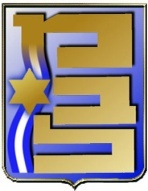 מסלולי הלימוד במב"ל מחזור מ"ה
Times are Changingבמחזור מ"ה יופעלו שלושה מסלולי לימוד במב"ל
יותר חניכים עם תואר שני "מקביל מב"ל"
תואר שני במהלך פו"ם
רצון אישי להעמיק היקף הלימודים
צורך בפיתוח והעמקת ידע בביטחון לאומי
מנמ"ש
סה"כ 5-6 חניכים במסלול שונה
מסלולי הלימוד במב"ל
1. תואר שני בביטחון לאומי – מסלול מרכזי (90% מהחניכים).
2. לימודים מתקדמים לתואר שני עם תזה או דוקטורט (כרגע 2 חניכים – זיני, שנרב)
3. לימודי תעודה – לבעלי תואר שני מקבילת מב"ל או במנמ"ש.
4. בוגרי מוסדות מקבילים בחול המשלימים תואר שני בחיפה (2 חניכים - הידאי זילברמן וניר נינון)
הגיונות
במסלול החלופי עובדים יותר קשה (מדיניות אלוף)
שמירה על לכידות הקורס העיקרי (מדיניות שחרורים ברורה)
חנוך לנער על פי דרכו – תפירת חליפה אישית
על המכללה לחולל ידע בביטחון לאומי
חניכים במסלולים - שיטה
מיפוי והגדרה של פטור מקורסים לכל אחד מהחניכים (לקח ערן אורטל).
שחרור החניך להשלמות קורסים בחיפה (סדנת מחקר)
מיפוי והגדרה של המטלות הנדרשות – כתיבה מעצבת חשיבה 
ליווי תוכנית עבודה מול אקדמיה – מרכז המחקר
הגדרת חובות אקדמיות נדרשות בתיאום מול האוניברסיטה 
הגדרה של מטלות נוספות – (כתיבת מאמר, תפקיד נוסף בסימולציה/חו"ל)
עבודה שנתית?
הצעת מחקר – האם מסלול עוקף מב"ל?
הצעה לתוכנית לימודים חניך משלים תזה
ככלל, נוכח בכל תכני הקורס
חייב השתתפות בכל הקורסים בהם יש עיבוד צוותי
פטור מימי ב' באוניברסיטה
פטור אפשרי מכלכלה, משפט ציבורי, מדיניות חוץ, סמינר שנתי (לחילופין השתתפות ללא מטלה)
פטור משיעורים באופן המאפשר לו להשתתף בסדנאות מחקר א+ב לאורך השנה (ימי ד' 0830-1200 בחיפה)
עליו להשלים הצעת מחקר 
העבודה השנתית שלו תהווה נדבך מהתזה (מתכונת יותר אקדמית)
מטלה נוספת?
הצעה לתוכנית לימודים לימודי תעודה
ככלל, נוכח בכל תכני הקורס
חייב השתתפות בכל הקורסים בהם יש עיבוד צוותי
פטור מימי ב' באוניברסיטה
פטור אפשרי מכלכלה, משפט ציבורי, מדיניות חוץ, סמינר שנתי (לחילופין השתתפות ללא מטלה)
עליו לכתוב עבודה שנתית
מטלה נוספת?
משלימי תואר - שיטה
שילוב בקבוצה בעיבודי גישות ואסכולות (לחייב נוכחות במשך כל הסמסטר?)
הגדרת מטלה מסכמת שונה בקורס גיאוגרפיה של הבטל"ם מול פרופ' בן ארצי
שקפים של רען מלופ
מחזור מ"ה- מגוון מסלולי הלימוד
הצורך- עליה בהיקף חניכים עם תואר שני, קיום רצף הכשרה, פער במחקר וידע בתחום הביטחון, מצוינות אישית והעמקה, מנמ"ש
המלצה- קיום 3 מסלולי לימוד במחזור מ"ה:
מסלול מרכזי לתואר שני לא-מחקרי (התמחות בביטחון לאומי)- 90% מחניכי מב"ל
מסלול לתואר שני מחקרי (עם תזה)- עד 6 משתתפים
מסלול לימודי תעודה- 1-3 משתתפים (חריגים בלבד!)
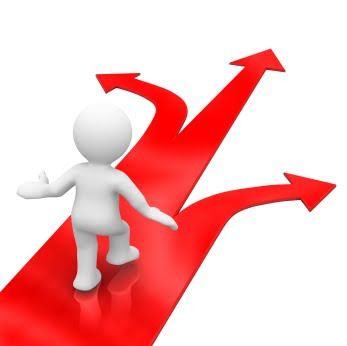 עקרונות המימוש:
החלטה בעניין מסלול אקדמי לחניך- לקראת סיום עונת התשתית (חריגה מהמסלול מרכזי דורשת אישור מפקד המב"ל וראש אקדמי)
סדנת מחקר א' ו- ב' (חובה לתואר מחקרי)- תבוצע במקביל/תחליף לתכולות מב"ל אחרות להפחתת העומס
פחות מ- 4 משתתפים ידרוש מענה פרטני לחניך
הובלת מסלול מחקרי- מדריכה אקדמית בתאום הראש האקדמי של התוכנית
מדיניות עידוד מגוון מסלולי הלימוד במ"ה- לל"ש (בעתיד בו לכולם תואר שני נכוון למסלול תעודה: 'מב"ל ללא מגבלות')
תעודת בוגר מב"ל (ללא תואר)- נדרש לחדד את הדרישות מבוגר מב"ל ולציינם בידיעון (כיום ערבוב עם דרישות התואר השני)
מחזור מ"ה- מגוון מסלולי הלימוד
בחינת האפשרות ל- 3 מסלולי לימוד: (א) תואר שני רגיל (התמחות בביטחון לאומי); (ב) תואר שני מחקרי (עם תזה); (ג) לימודי תעודה
*
מגוון מסלולי לימוד- אילוסטרציה
עונה מתקדמת:
עונת הליבה:
אפשרות א':
אפשרות ב':
אפשרות א':
חלופי: סמינר בחירה/ פגרת עבודות
/
פטור מקורס
משך נוסף
מסלול מחקרי: פטור מקורס
מסלול מחקרי:משך נוסף
מסלול לתעודה-  אינו פטור מנוכחות בקורסים אלא מביצוע מטלות הקורס
עיתוי קורסי המחקר (מיקום בעונות) ביחס לצורך שלהם בכתיבת התזה?
יכולת קיום מגמות/התמחויות במקביל למגוון מסלולי לימוד?